1.Что такое наречие?
  2. От каких частей речи И С ПОМОЩЬЮ КАКИХ МОРФЕМ  можно образовать наречия?
   3. Употребление наречий в художест-венной литературе.
   4. Можем ли мы обойтись без наречий?
   5. Чем наречие отличается от других частей речи?
Cправочник
« Секреты             наречия»
Содержание:
1.Тайна происхождения наречия.
2.От каких частей речи и с помощью каких морфем можно образовать наречия.
3.Словарь наречий.
4. Употребление наречий в художественной литературе.
Наречие        Часть речи
СНИЗУ ВО-ВТОРЫХ

    ВДОГОНКУ
    ТЯЖЕЛО
НИЗ ( СУЩ.)
ВТОРОЙ (ЧИСЛИТЕЛЬНОЕ)
ДОГОНЯТЬ (ГЛАГОЛ)
ТЯЖЁЛЫЙ (ПРИЛАГАТЕЛЬНОЕ )
Способы образования наречий
весело
темно

наспех
вверх

издалека
внизу
суффиксальный
приставочный
приставочно-
суффиксальный
синонимы:         антонимы:
гостеприимно-радушно         неприветливо
громко – оглушительно          тихо
весело  -  радостно                     грустно
аккуратно – опрятно                неряшливо
грустно – печально                   весело
Отгадай загадки:
Спереди у него пятачок,
сзади растёт крючок,
посредине широкая спинка,
а на ней торчит щетинка.
Любит жёлуди, живёт в лесу.
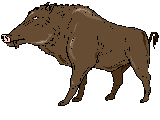 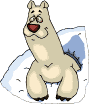 Хозяин льдин - совсем один
Ходит           осторожно,
И зимой, под вьюжный вой,
Ловит в рыбу  под звездой.
Найди наречия.
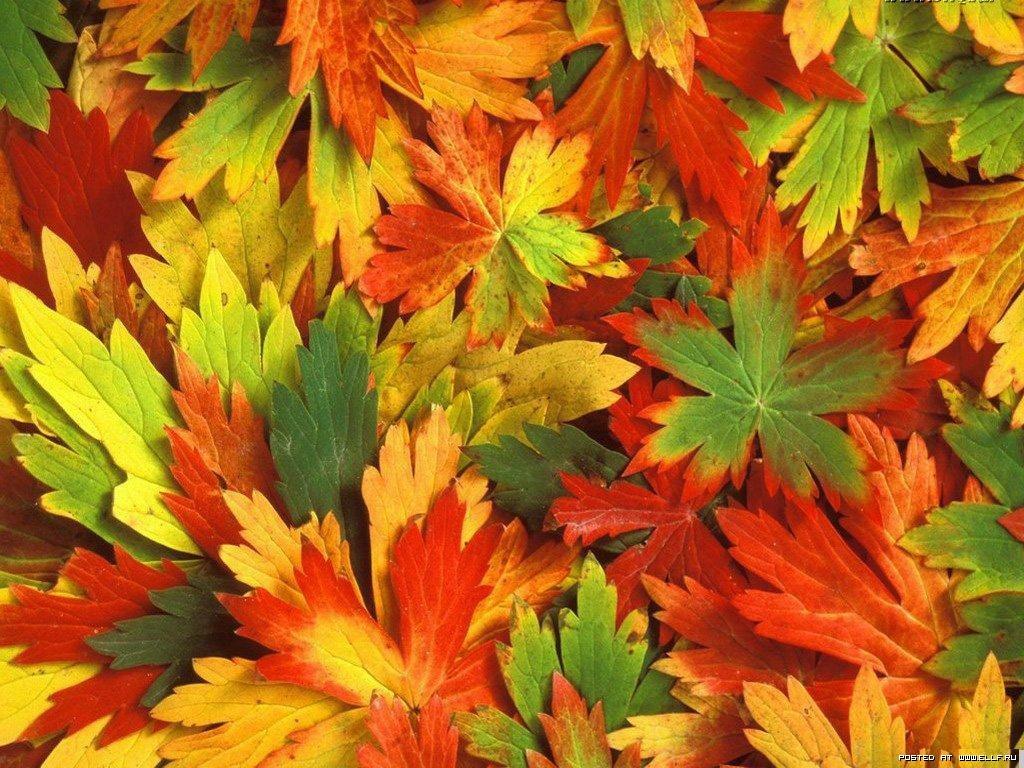 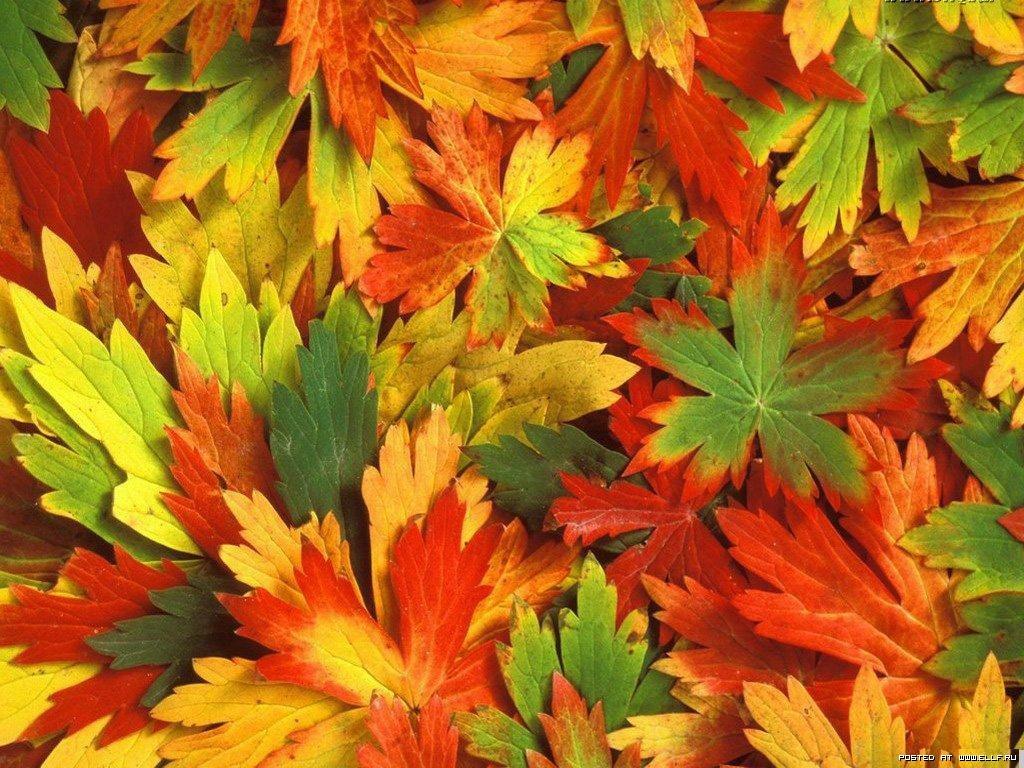 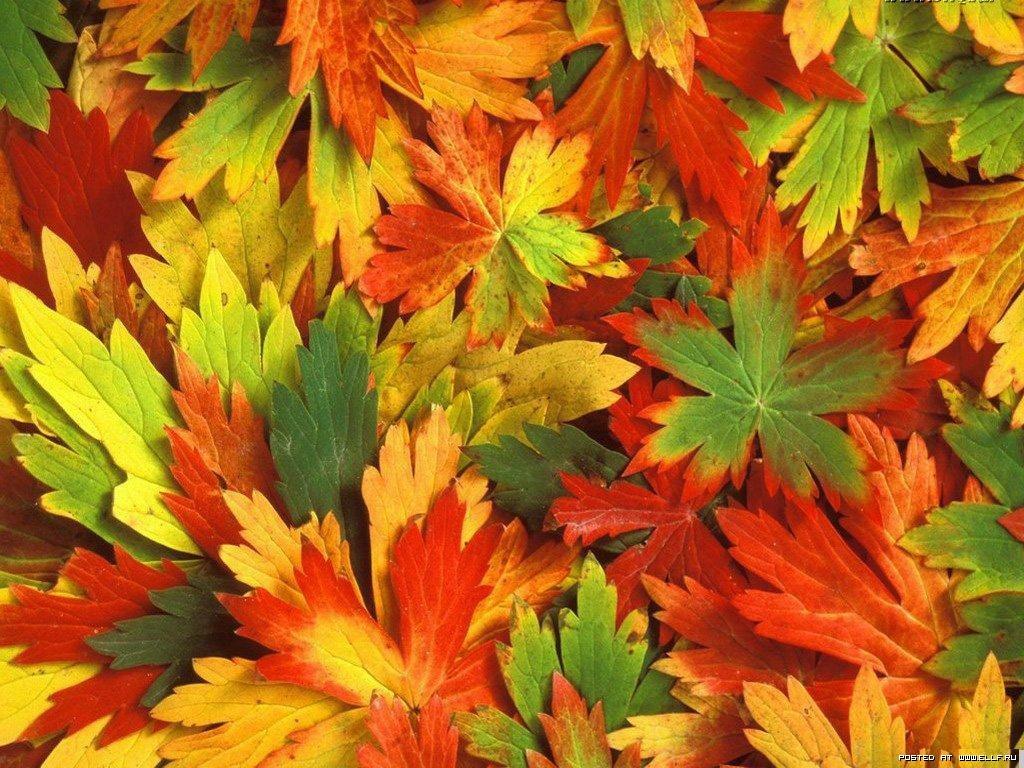